Наследники Алексея Михайловича
Царь Алексей Михайлович
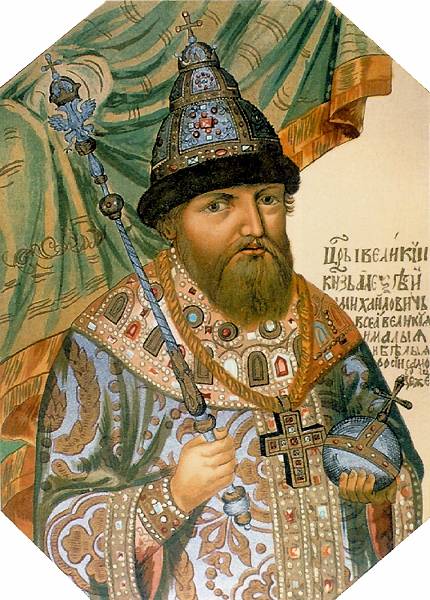 «Славная русская душа…»В.О.Ключевский
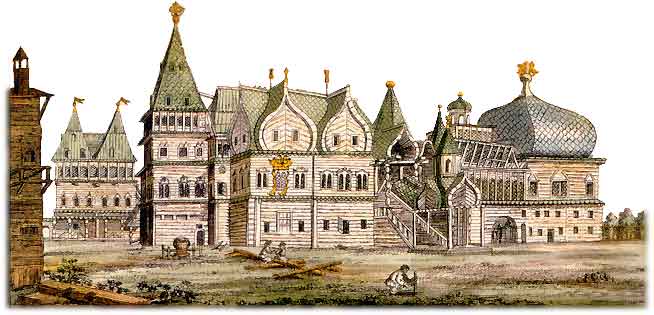 Мария Милославская   + Алексей  +  Наталья Нарышкина
                                              Михайлович


                                              Cофья                                   Петр                      

Федор

                       Иван V
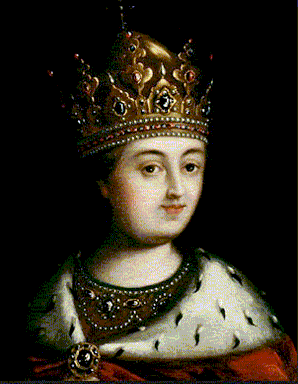 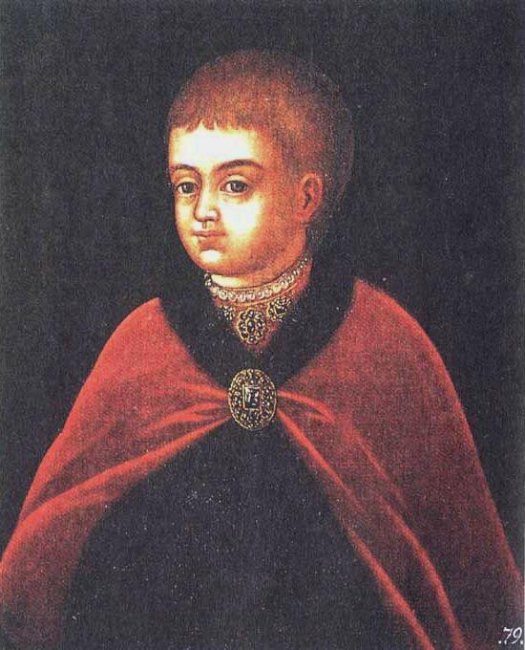 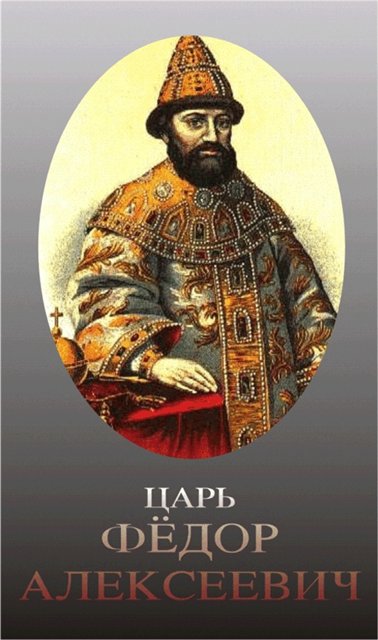 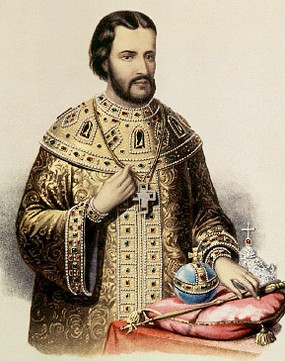 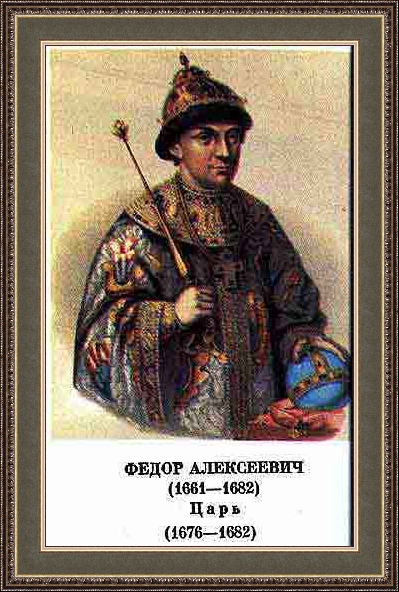 1676 – 1682 годы правления царя Федора Алексеевича Романова
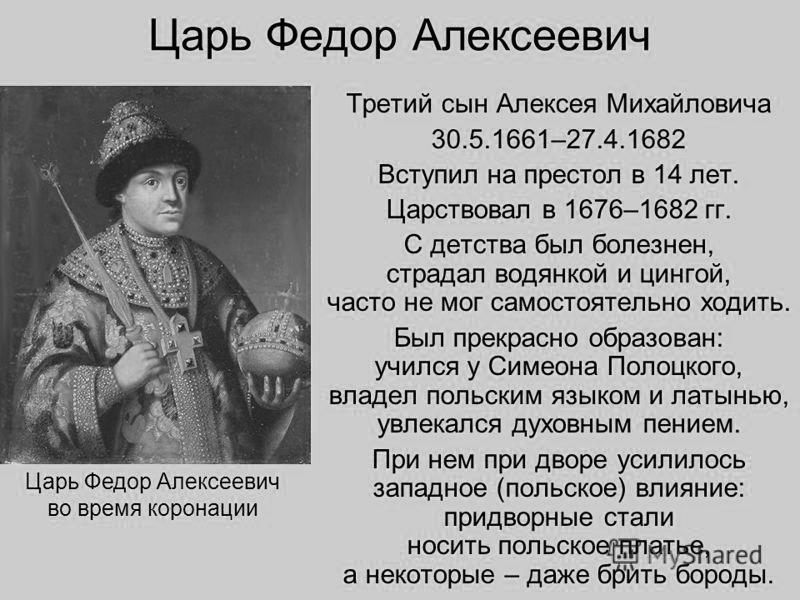 Экономические преобразования– введена новая система налогообложения – подворная;
1682 г. – отмена местничества
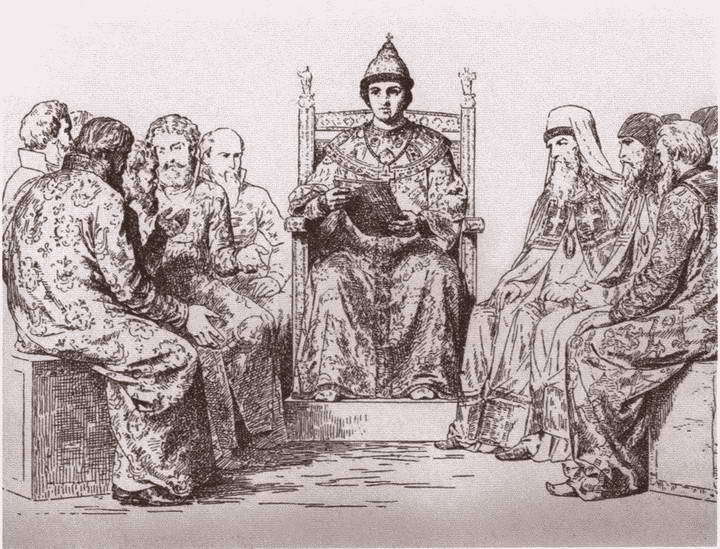 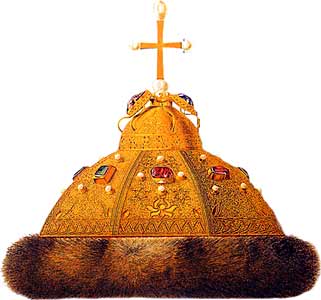 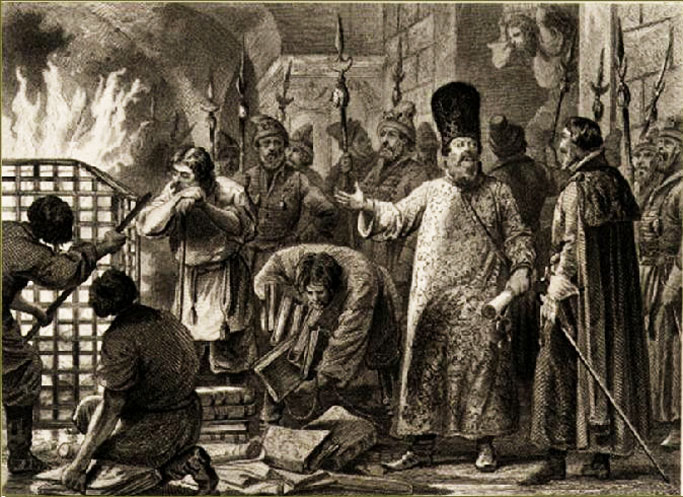 По приказу царя Федора Алексеевича жгут разрядные книги
Апрель 1682 г. – Боярская дума при поддержке патриарха и жителей Москвы новым царем России объявила молодого Петра Алексеевича
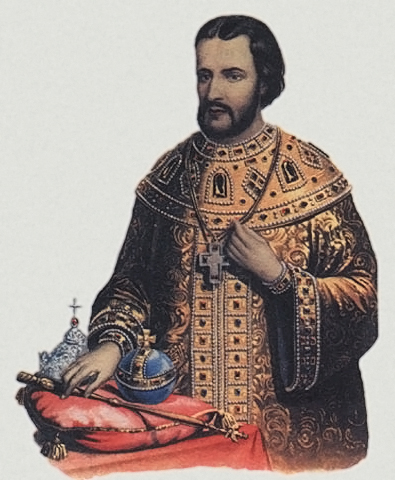 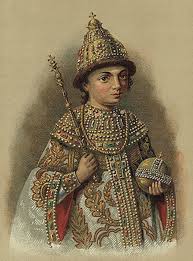 Иван Алексеевич Романов
Петр Алексеевич Романов
почему именно Петра выбрали царём, хотя ему было всего 10 лет?
кому и почему такой выбор не понравился?
кого использовали в борьбе за власть противники царя и почему именно их?
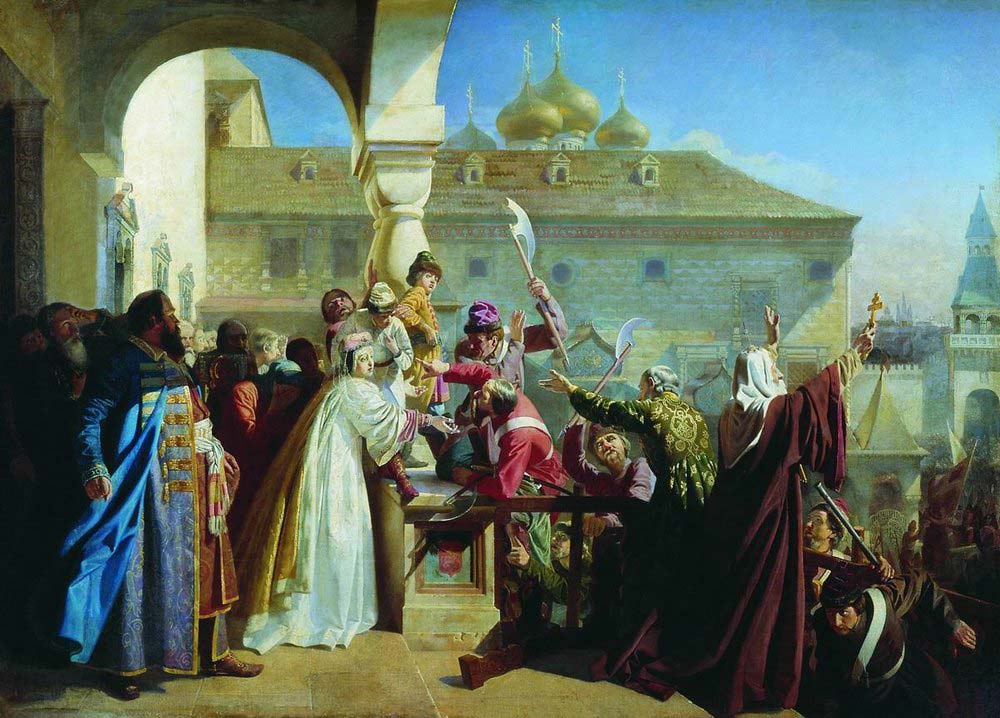 15 мая 1682 года – первый стрелецкий бунт в Москве
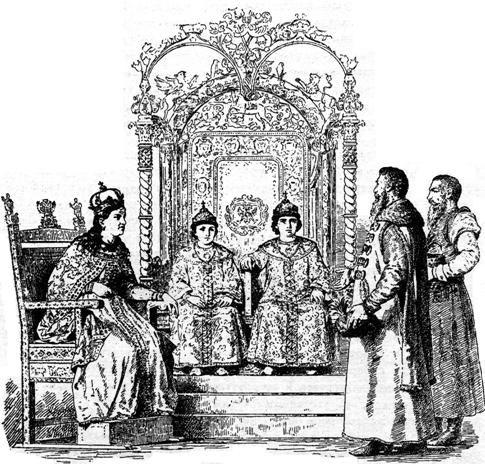 Русские  цари Иван Алексеевич и Петр Алексеевич регентша при них царевна Софья Алексеевна
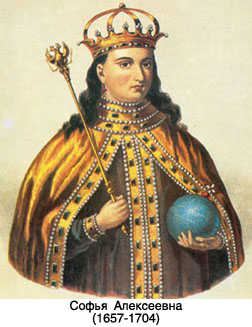 1682 – 1689 годы правления царевны Софьи Алексеевны
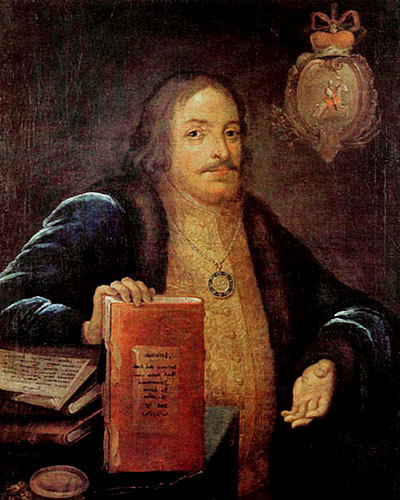 Глава правительства – 
Василий Васильевич Голицын
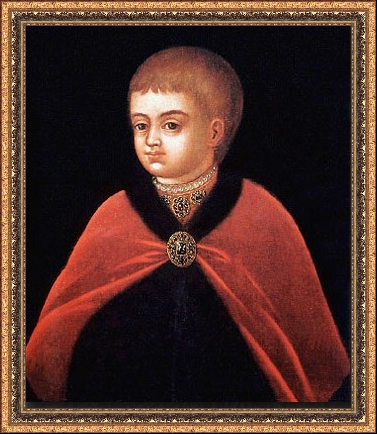 Петр Алексеевич Романов родился 30 мая 1672 года
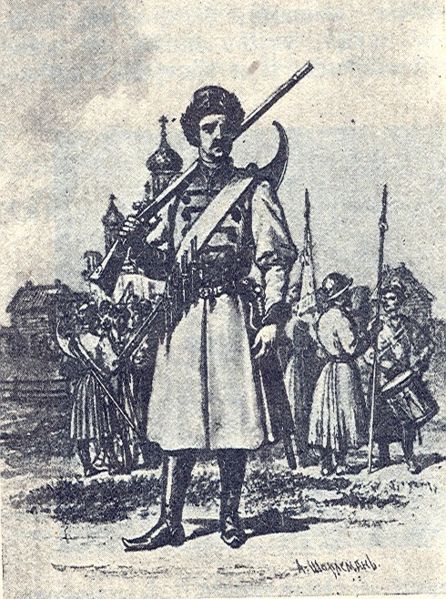 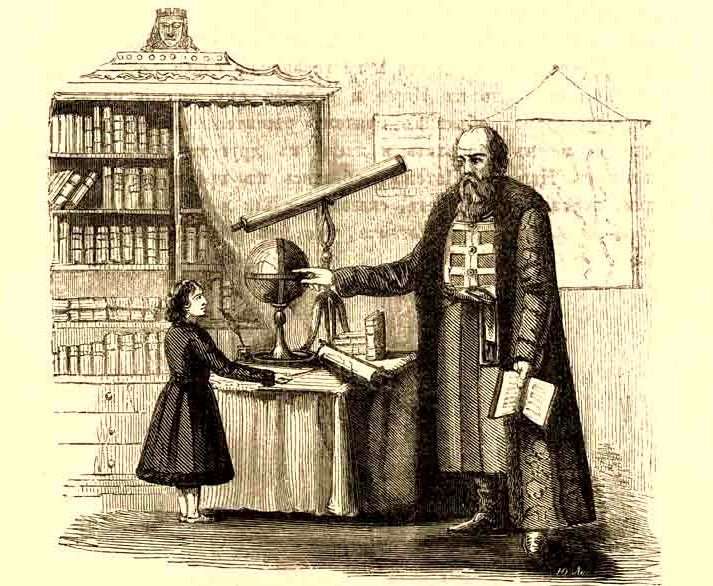 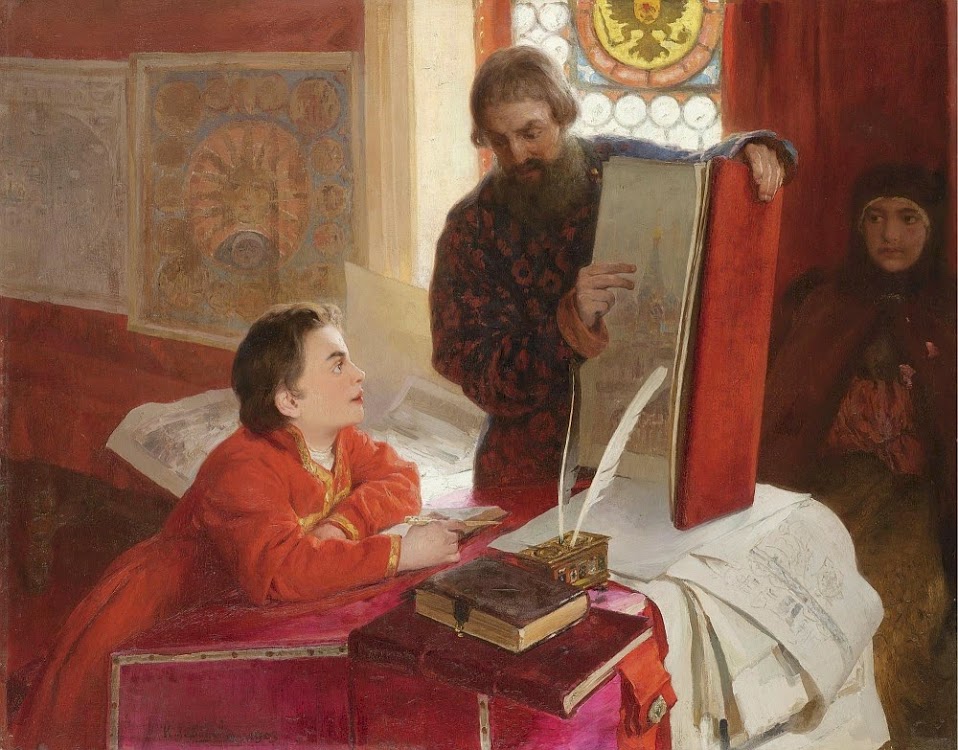 Дьяк Зотов обучает царевича Петра Алексеевича грамоте.
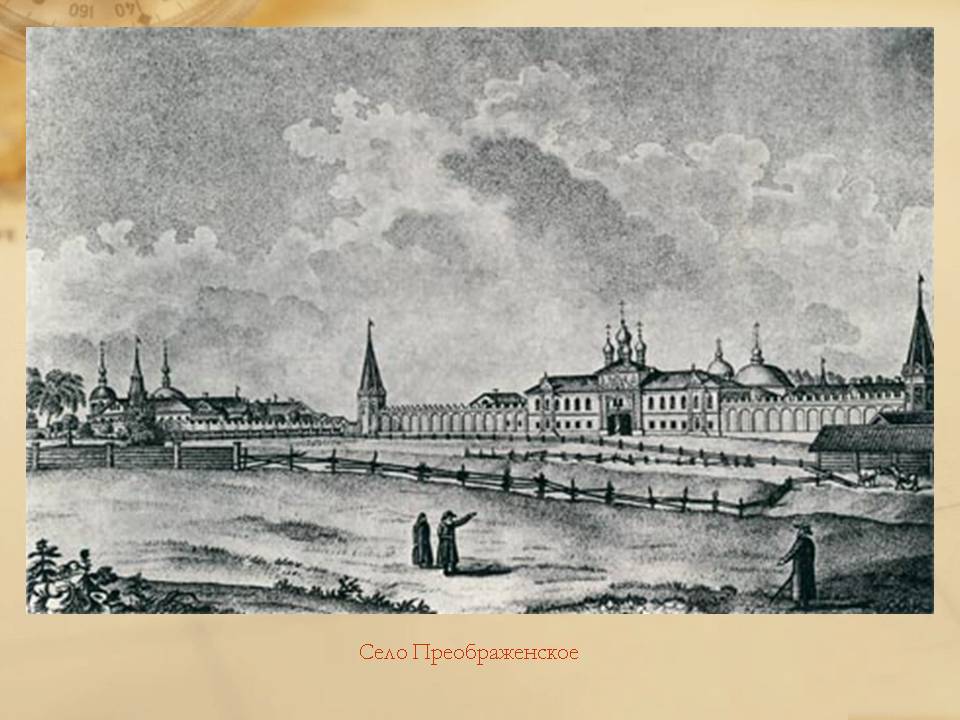 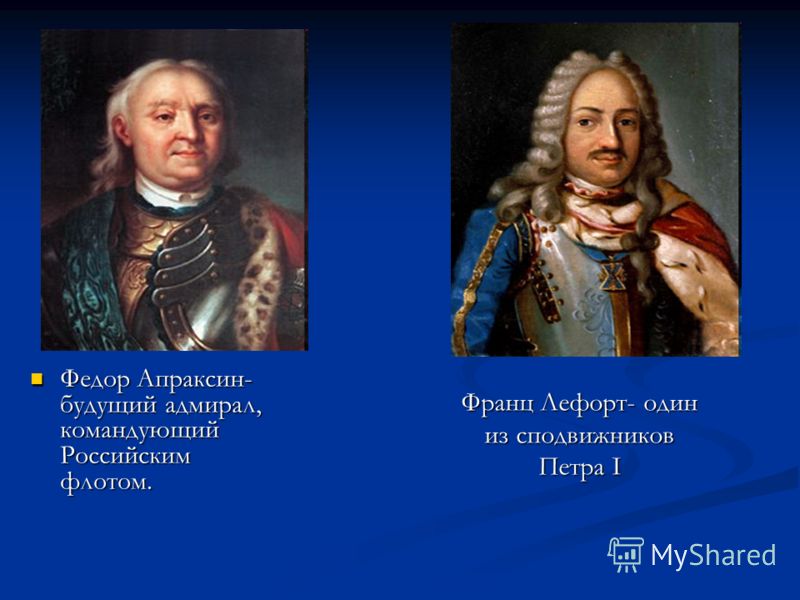 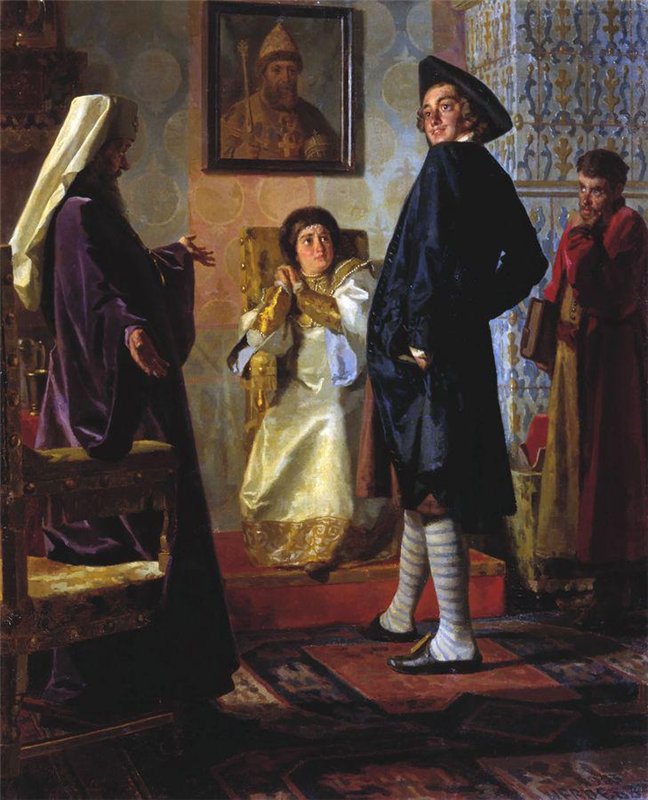 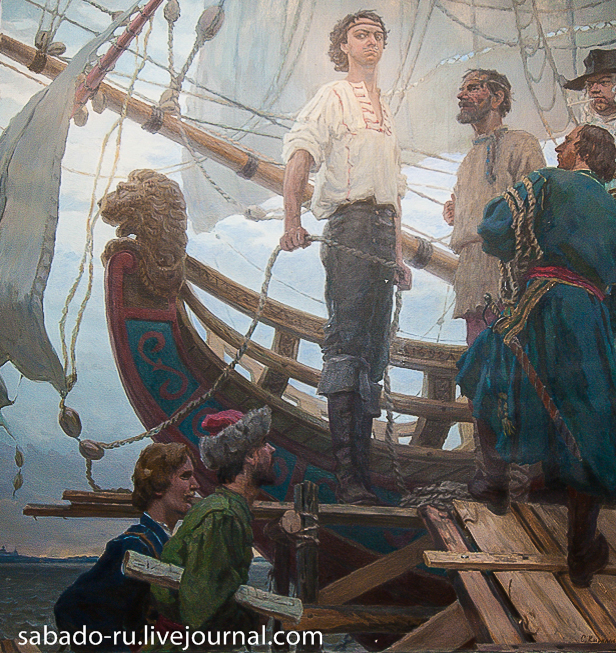 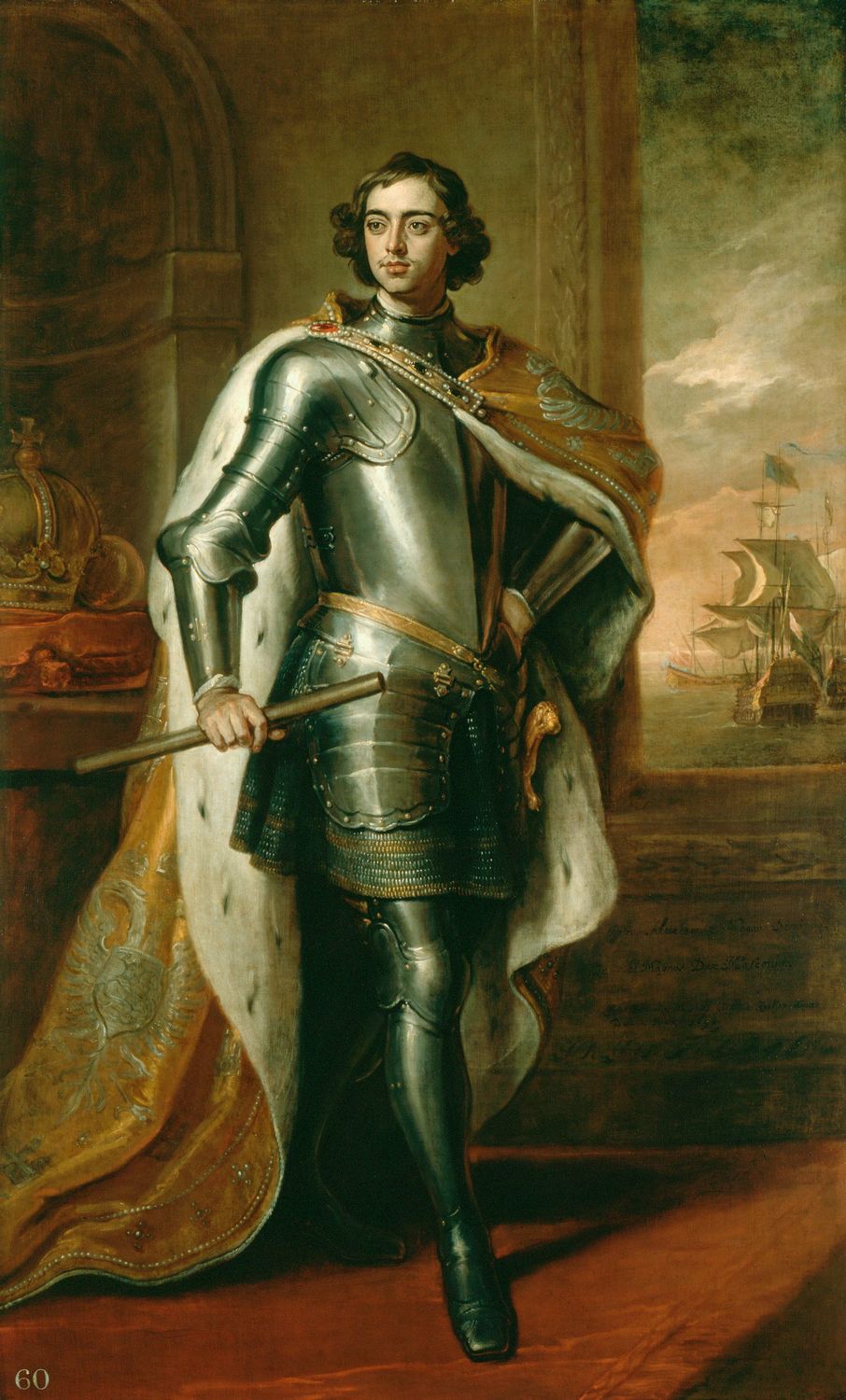 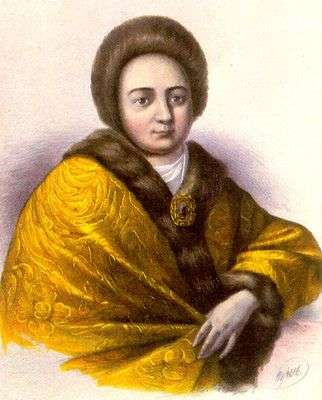 Наталья Кирилловна Нарышкина – мать Петра 1
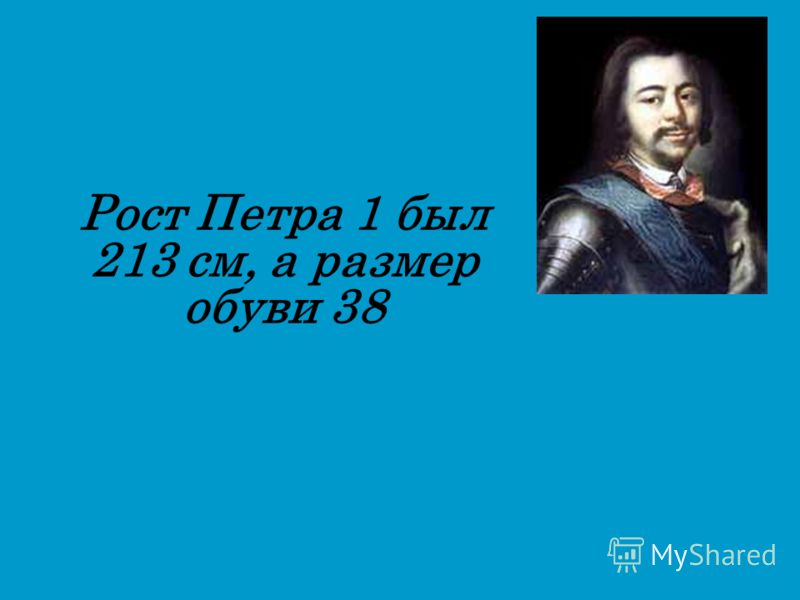 Закрепление:
 как вы думаете, когда и чем закончится такое совместное правление?
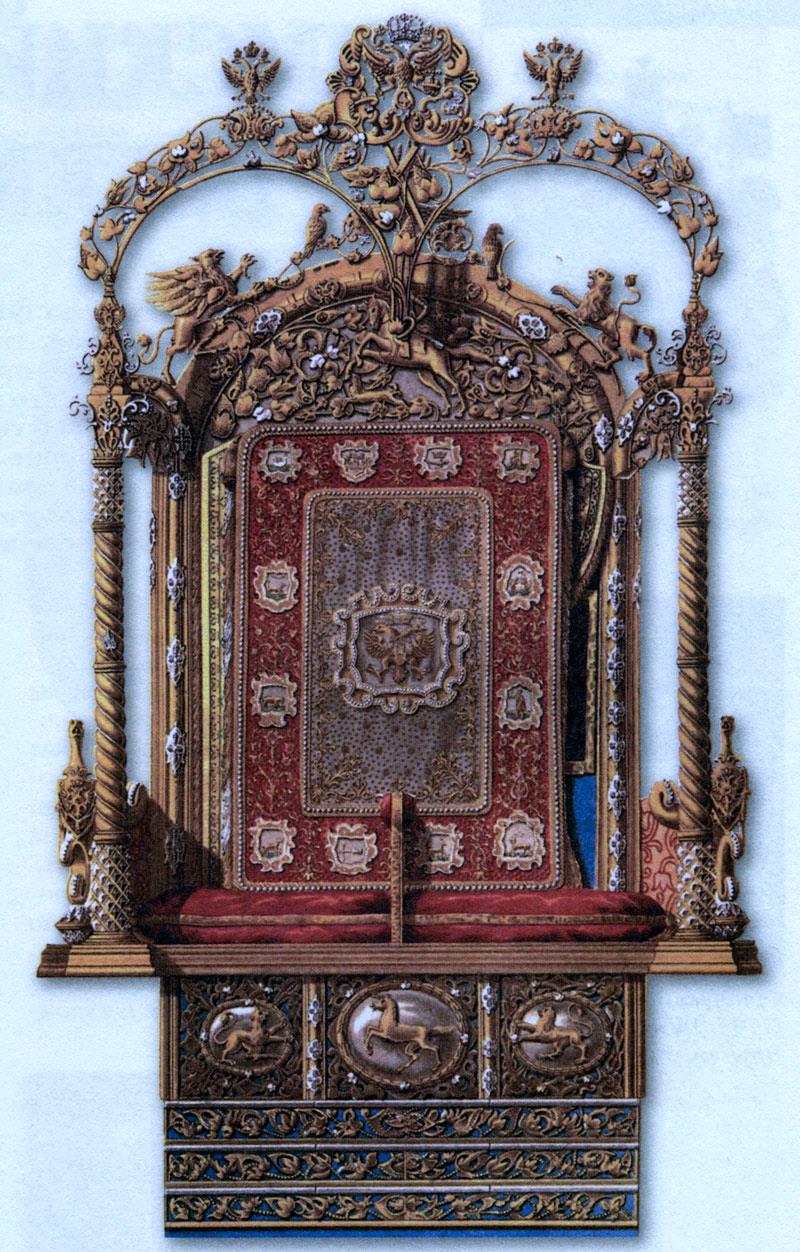 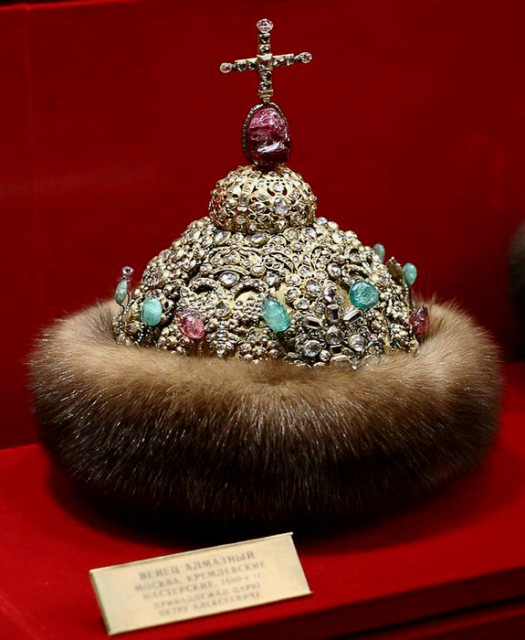